מצגת תמונות של סבא
סבא שלי בכיתה ח'
סבא שלי בחתונה של אחיו הבכור
סבא עם בנו הבכור
סבא, כשבנו הבכור נולד
סבא איתי
סבא בבר מצווה של אחיו הקטן
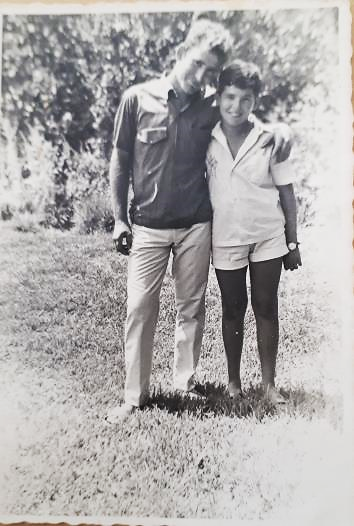 סבא עם בת דודה שלו
סבא עם הסוס שלו
סבא עם אחיו
סבא עם אשתו ואחיו
סבא של סבא שלי
אבא של סבי רוכב על סוס
תמונה של 4 האחים הגדולים עם חתימה של משה דיין
הוריי ואחיי הגדולים לפני העלייה לארץ